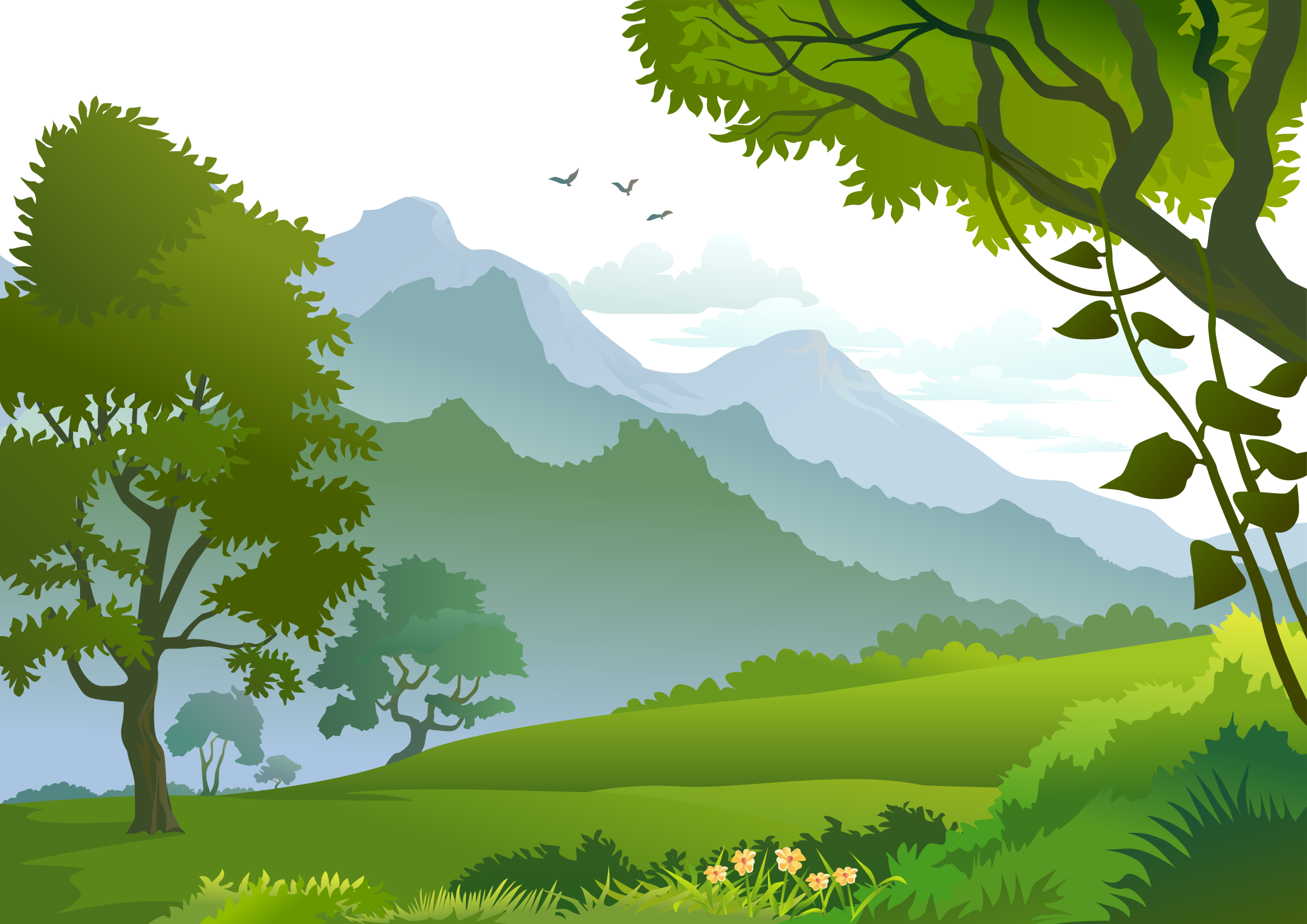 CHỦ ĐỀ :  KHU  RỪNG  NHỆT ĐỚI
Bài 3 :  TẮC  KÈ  HOA  
(  tiết  1 +2  )
Chuẩn bị đồ dùng học tập
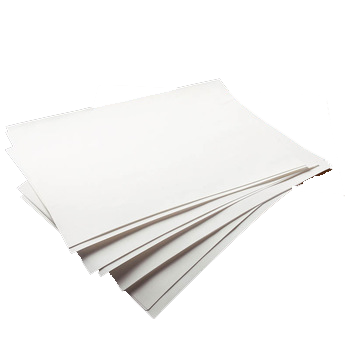 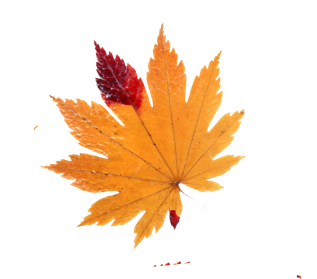 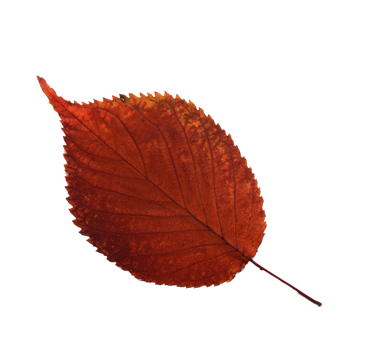 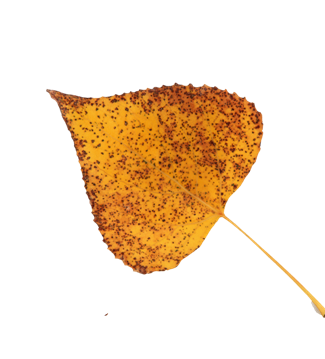 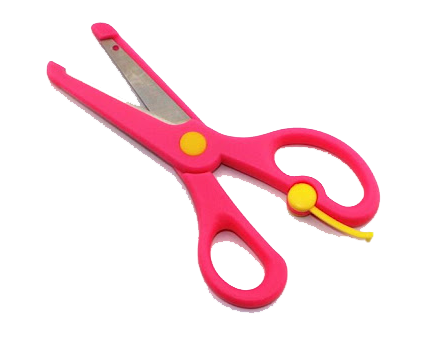 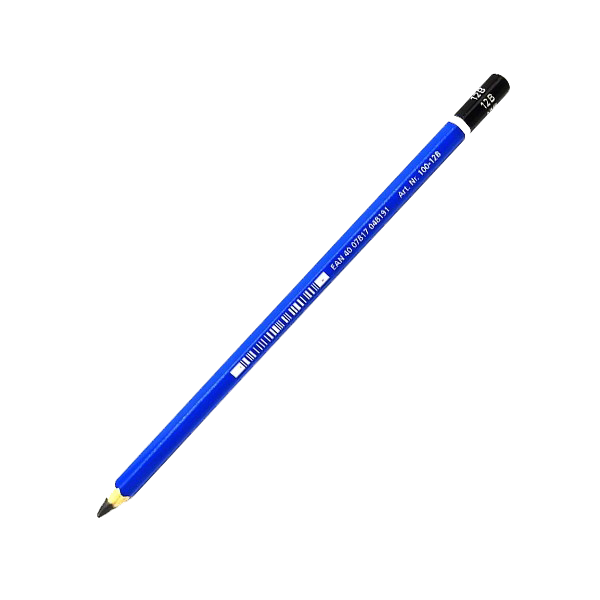 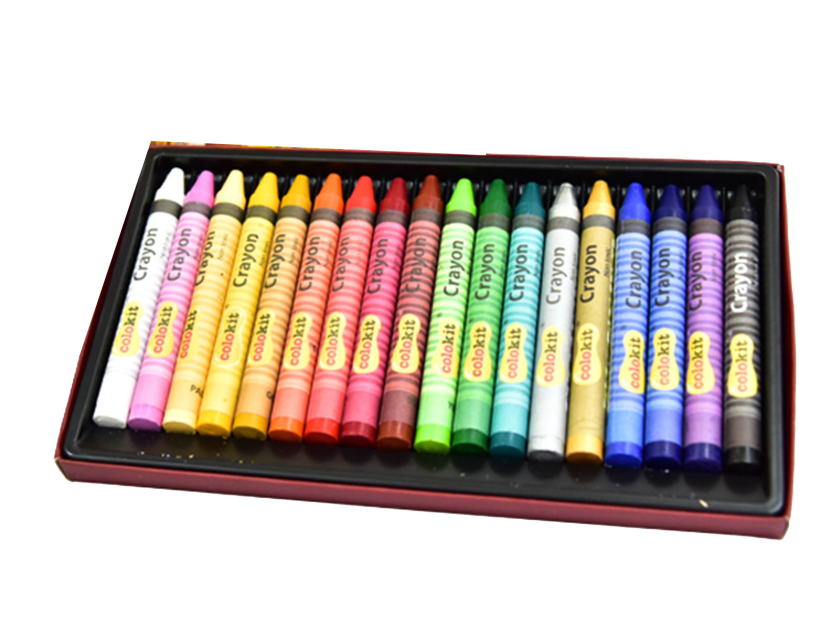 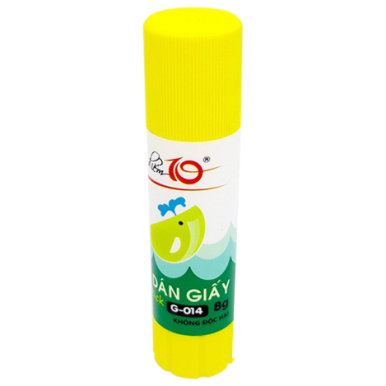 Hoạt động 1: khám phá 
( Nhận biết đặc điểm của tắc kè hoa )
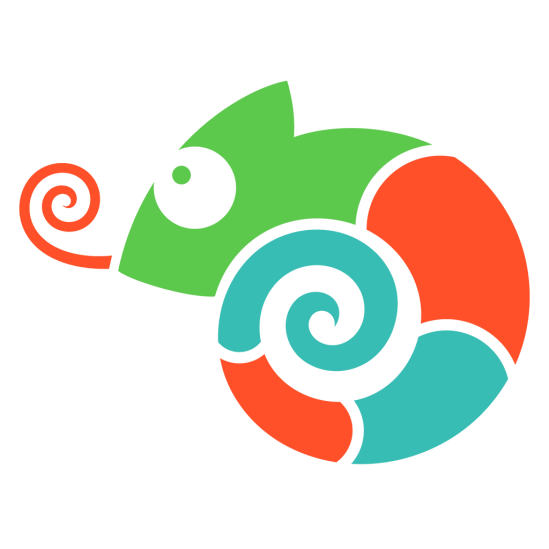 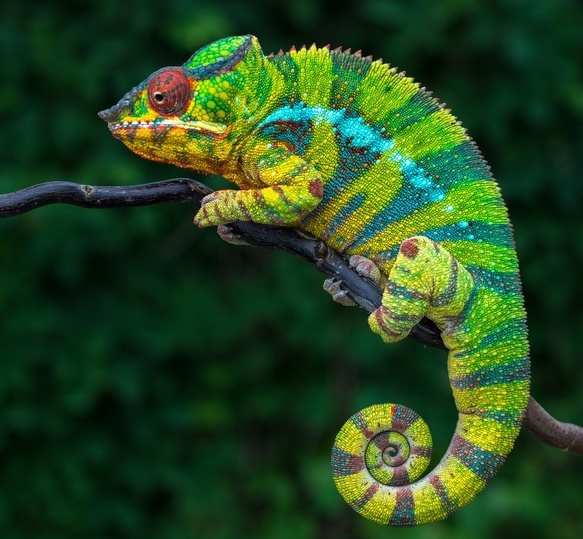 1
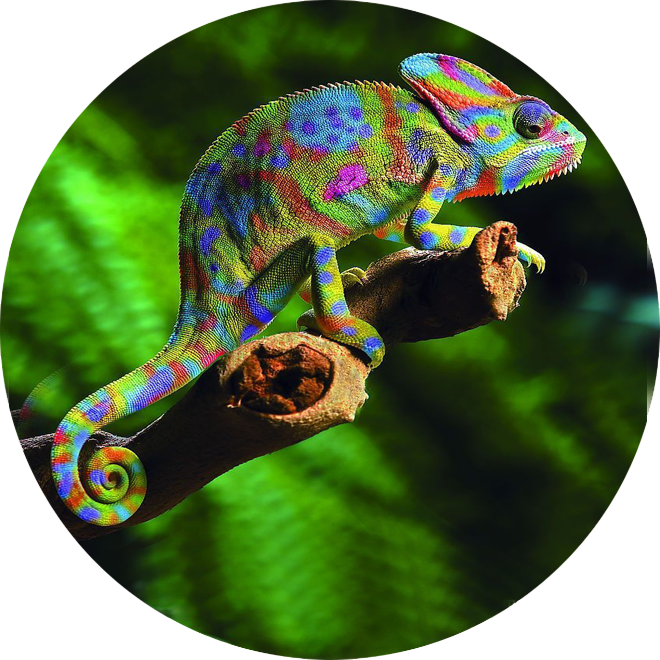 2
Hoạt động 2: Kiến tạo kiến thức - kĩ năng
Cách vẽ tắc kè hoa
Bước 1
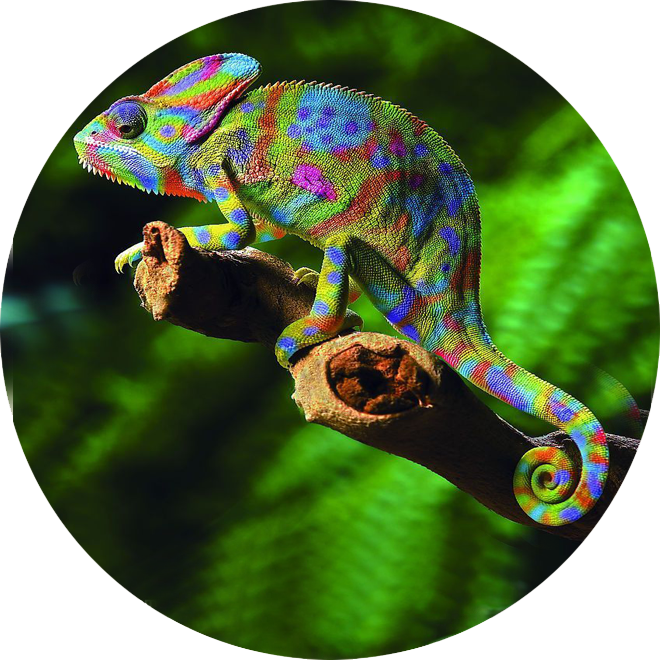 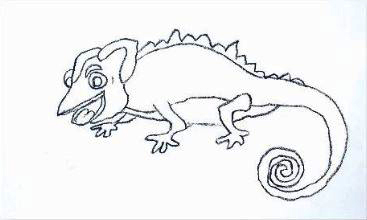 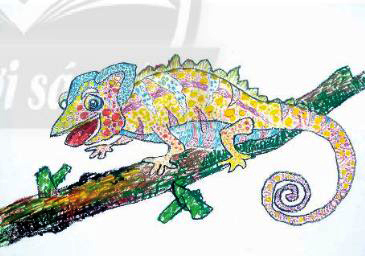 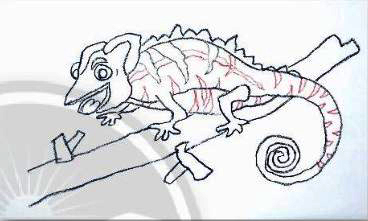 Bước 2
Bước 3
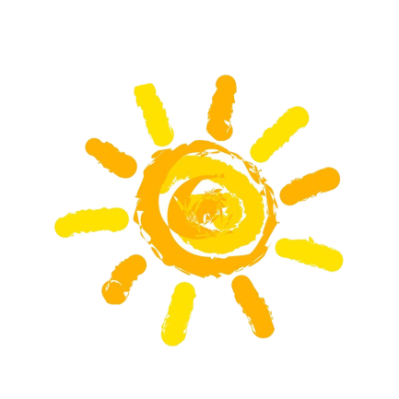 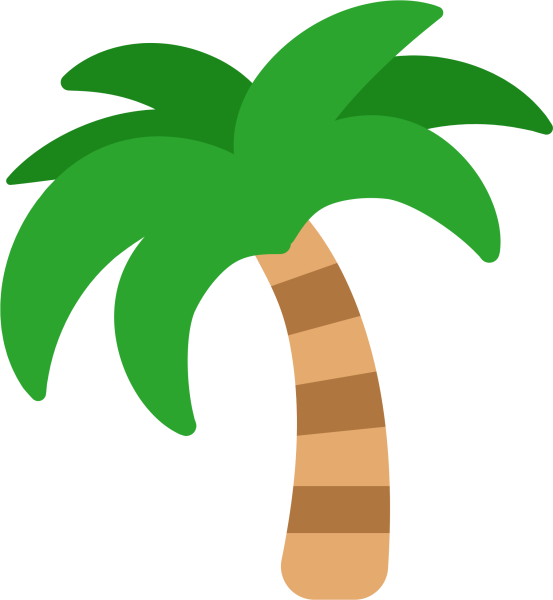 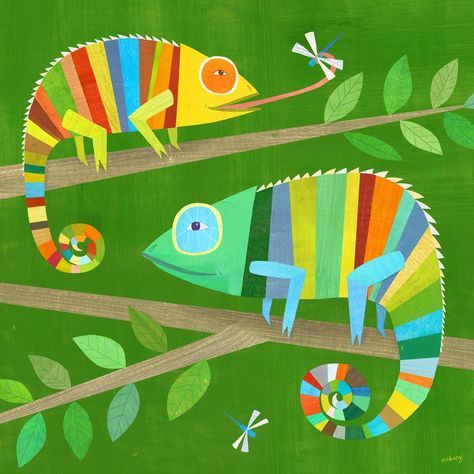 Các bài vẽ 
tham khảo
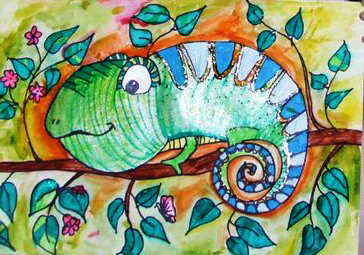 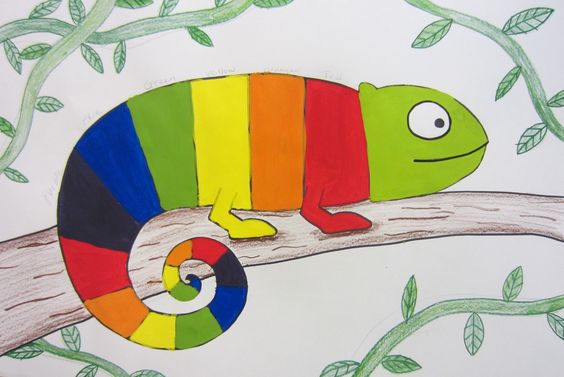 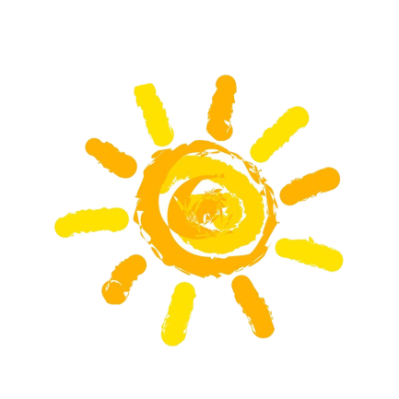 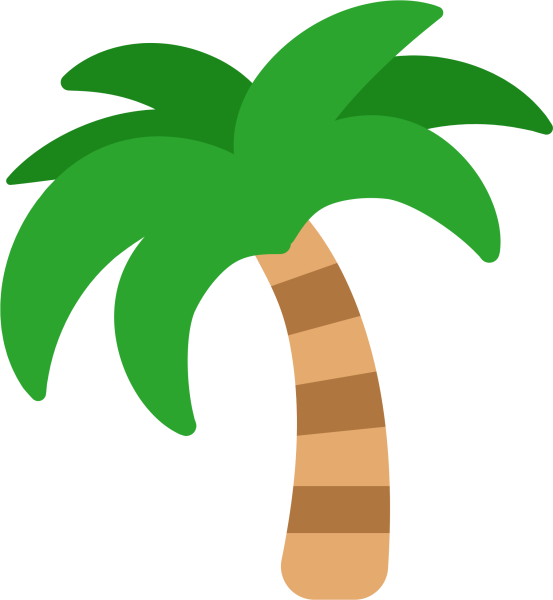 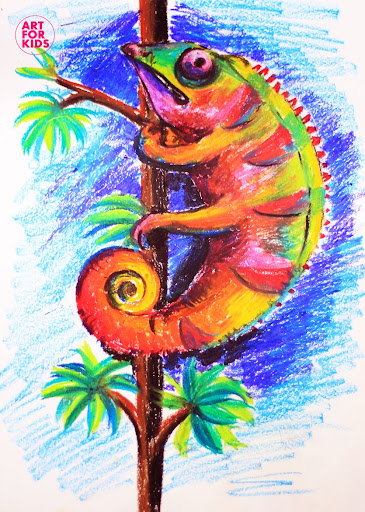 Các bài vẽ 
tham khảo
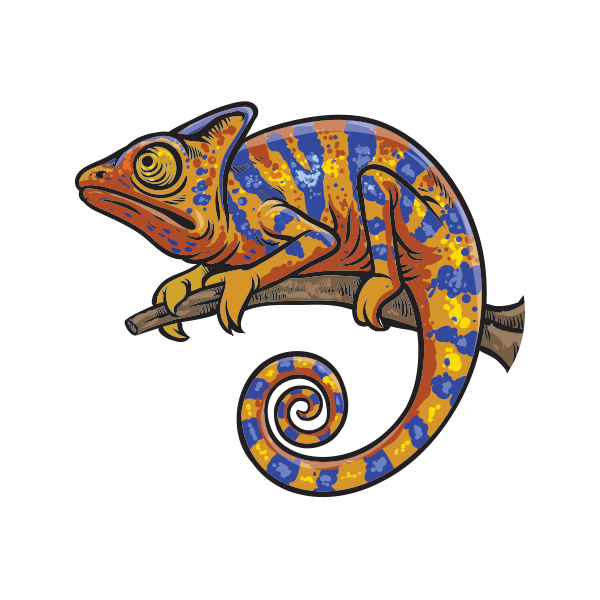 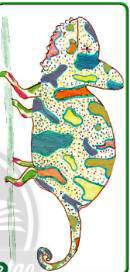 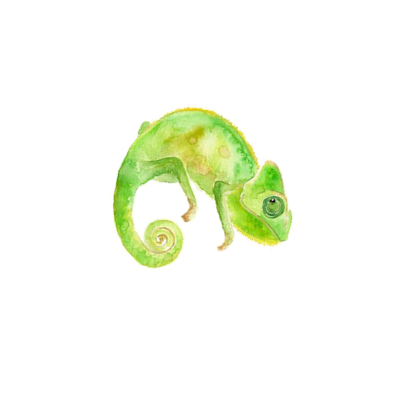 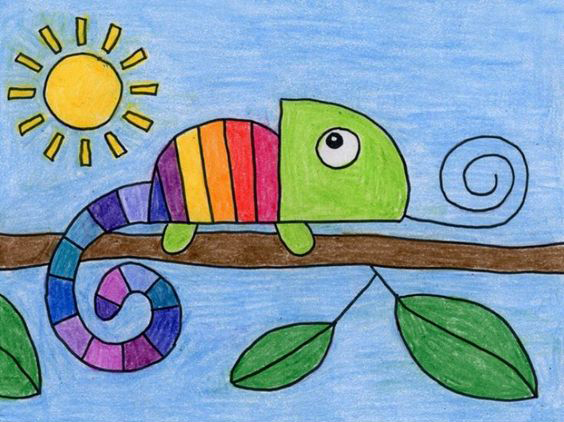 Hoạt động 3: Luyện tập - sáng tạo
- Yêu cầu học sinh thực hành cá nhân / nhóm
- Vẽ tắc kè hoa yêu thích
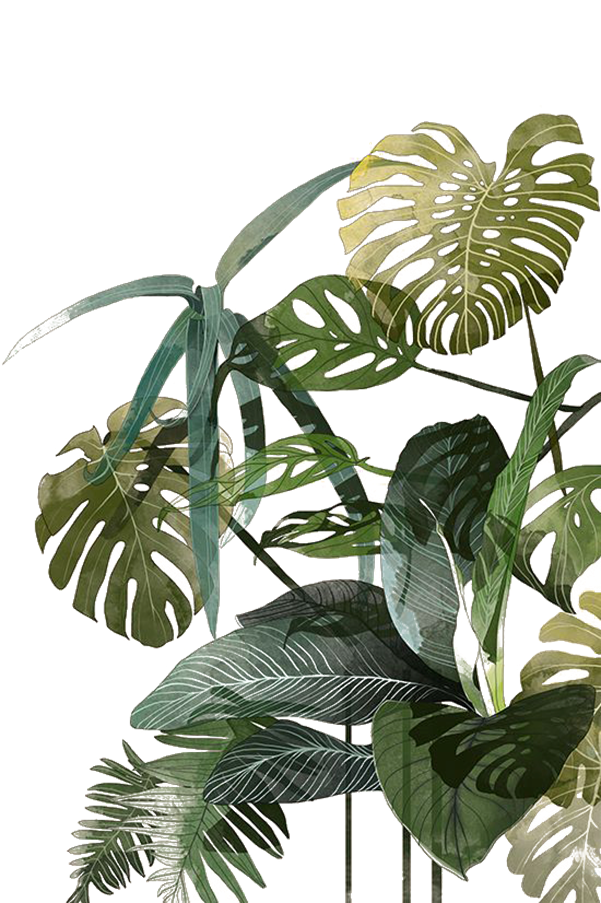 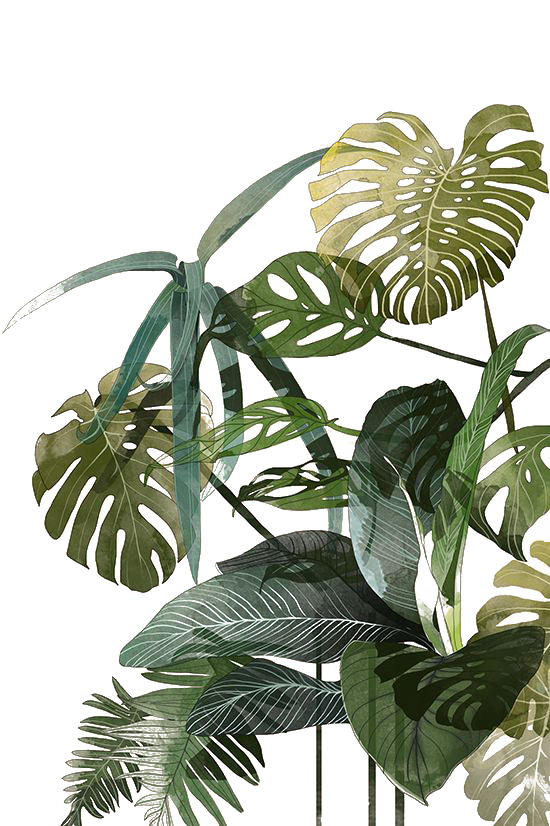 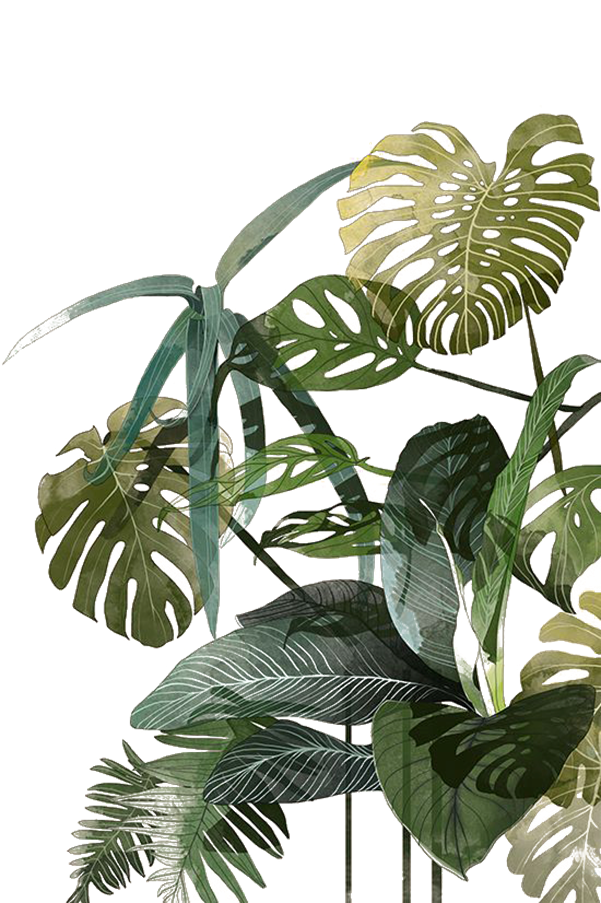 Hoạt động 4 : Phân tích đánh giá
- Trưng bày sản phẩm và chia sẻ
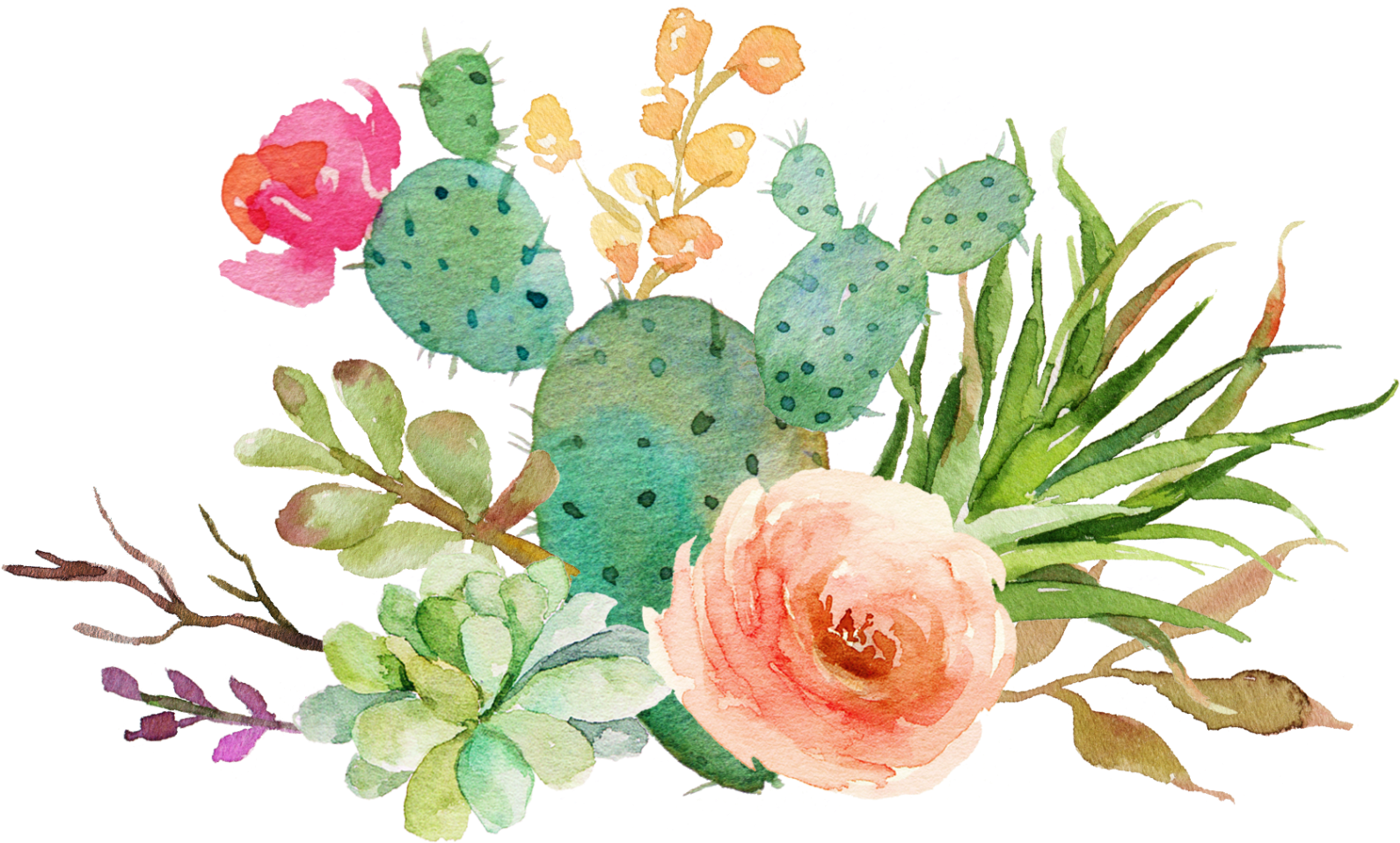 Hoạt động 5 : Vận dụng - phát triển
Tạo bức tranh tắc kè hoa trong rừng
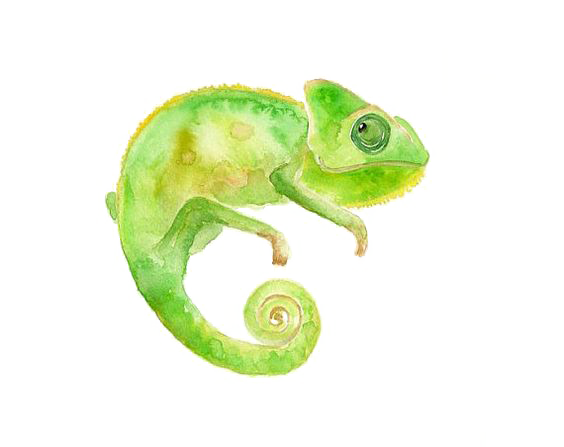 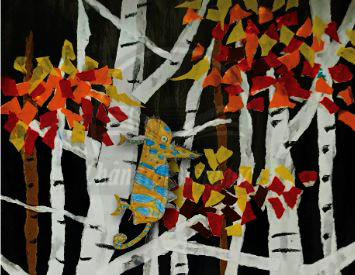 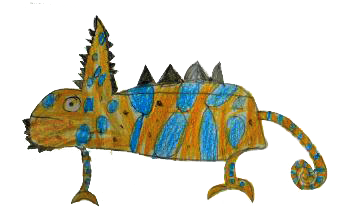 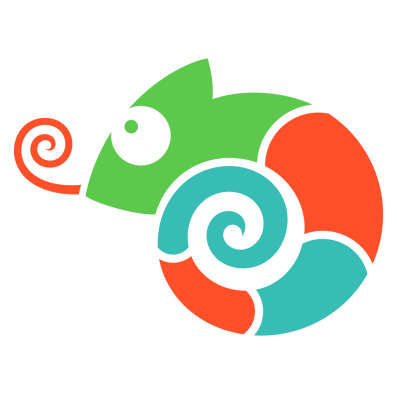 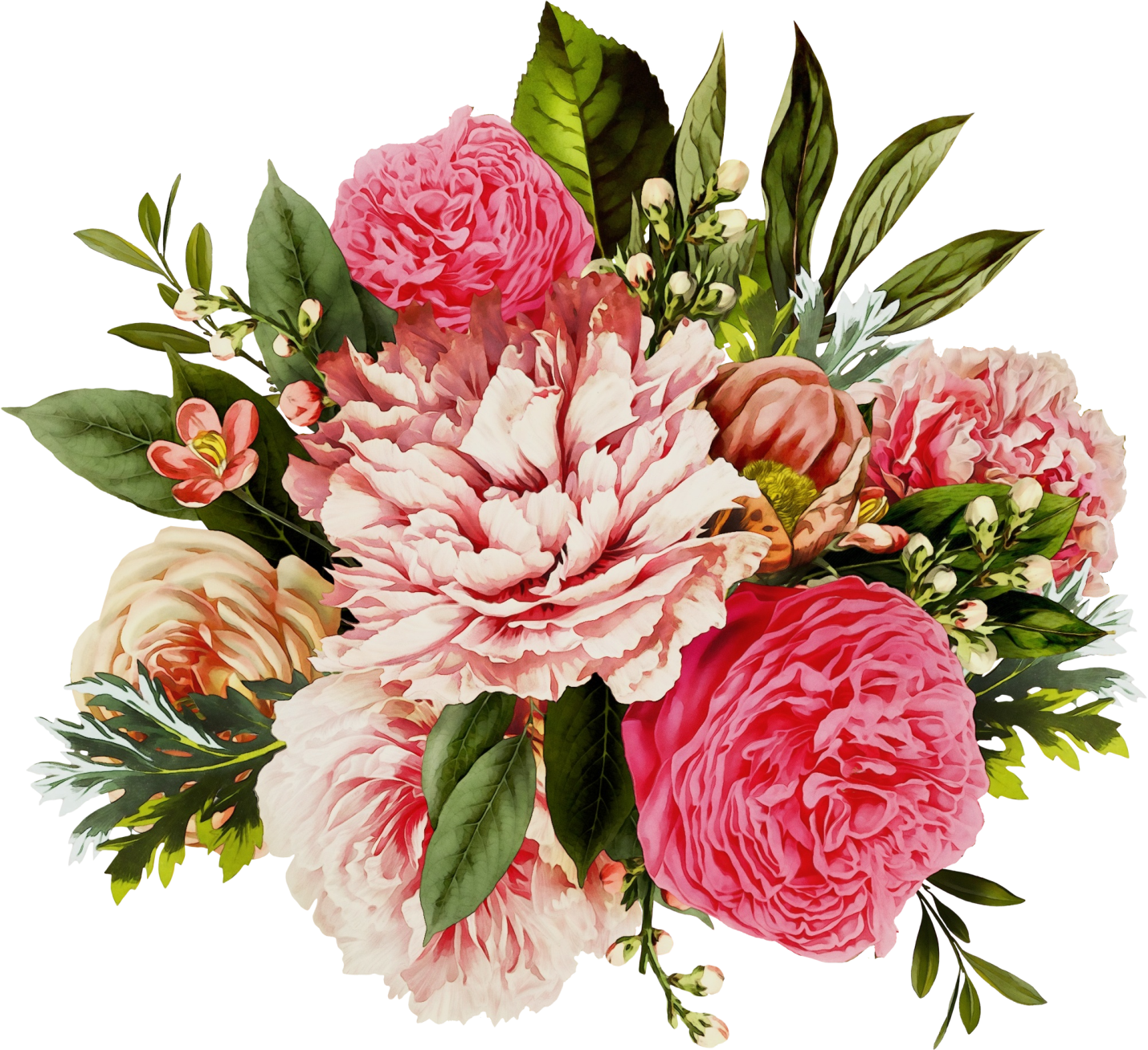 Tổng
kết 
BÀI
học
Chúc quý thầy cô và gia đình
    luôn mạnh khỏe gia đình hạnh phúc 
 chúc các bạn HS chăm ngoan học giỏi
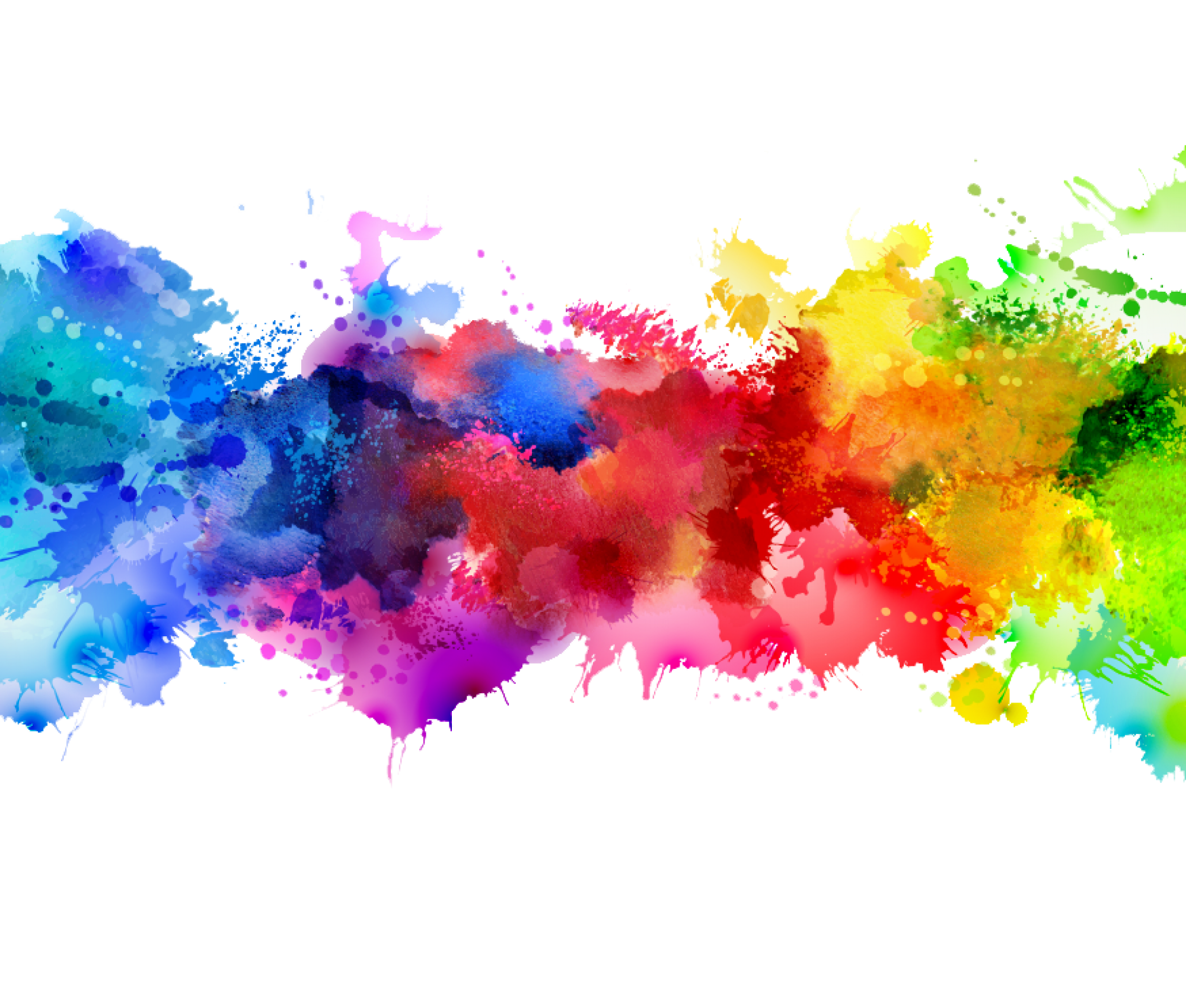